Základní škola a Mateřská škola, Šumná, okres ZnojmoOP VK 1.4 75022320Tematický celek:  Prvouka pro 1.stupeň ZŠ Liberecký  krajVY_03_ INOVACE_ 32 _č.07Mgr. Hana SlabáAnotace: informace, zajímavosti, úkolyMetodika: prezentace slouží k předvedení na interaktivní tabuli
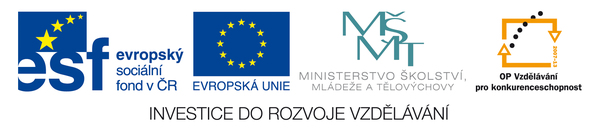 Liberecký kraj
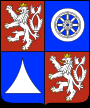 Krajské město: Liberec
Rozloha:	  3 163 km²
Znak kraje
Počet obyvatel:	447 788
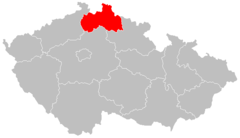 Průmysl
Je zde zastoupeno strojírenství, potravinářství a sklářství. Gumárenský průmysl nalezneme v Hrádku nad Nisou, výrobou bižuterie a mincovnou je znám zase Jablonec, Jilemnice výrobou umělých střívek. V Lomnici nad Popelkou se vyrábí známé Lomnické suchary. Turnov  proslul svými broušenými drahokamy a optickými přístroji.
Příroda
Liberecký kraj oplývá značným přírodním bohatstvím, neboť jeho značná část je pokryta lesy a jeho reliéf je velmi členitý. Do kraje zasahuje několik velkoplošných území, jednak Krkonošský národní park a také pět chráněných krajinných oblastí.
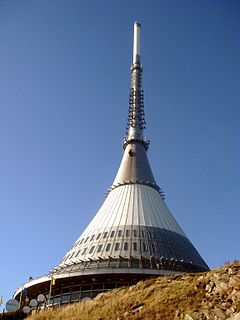 CHKO chráněné krajinné oblasti
České středohoří
Jizerské hory
Kokořínsko
Lužické hory
Český ráj
A vaše paní učitelka
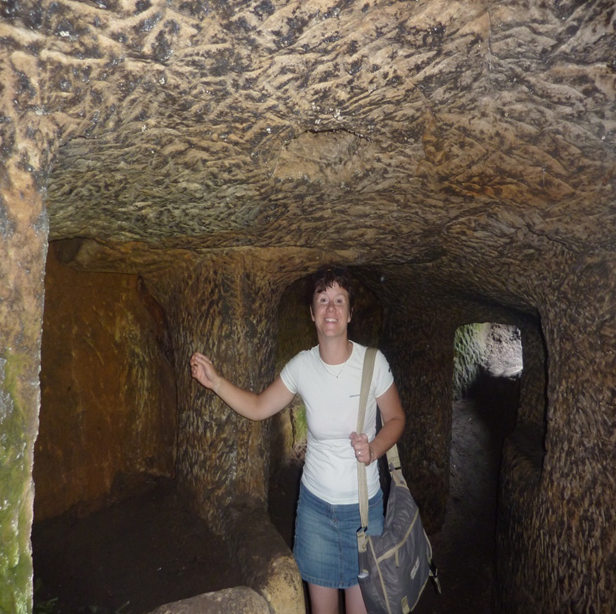 Vodstvo
Z větších českých řek protéká Libereckým krajem pouze Jizera. Pramení v Polsku, asi 1,5 kilometru za naší státní hranicí, na území České republiky přitéká v Jizerských horách, jihovýchodně od Smrku, ve výšce 885 m n.m..
Délka toku:164km
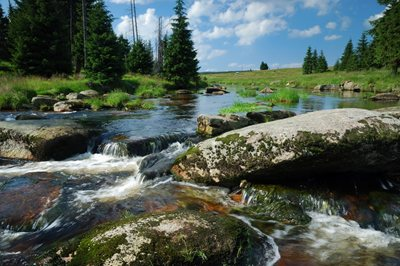 Vodstvo
Menšími řekami jsou Ploučnice, Kamenice (přítok Labe). 
Největší je rybník známý jako Máchovo jezero.
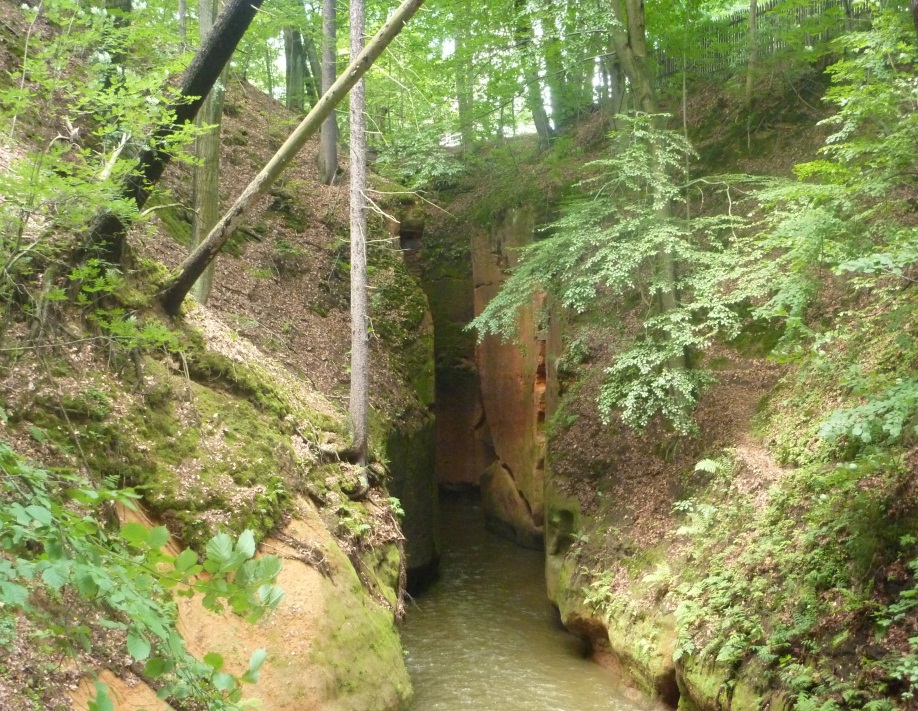 Ploučnice
Obrázky
Ještěd -1012m
Kotel -1435m. nejvyšší místo
Obrázky
Pod Ještědem
Lanovka na Ještěd
Obrázky
Lyžařský areál
Okolní krajina
Obrázky
Panská skála
Pískovcové skály
Osobnosti  kraje
Barbora Špotáková (* 1981) - olympijská vítězka v hodu oštěpem 
Nikola Sudová (* 1982) - akrobatická lyžařka, 2. na MS v jízdě v boulích 
Věra Plívová-Šimková (* 1934), filmová režisérka, spisovatelka
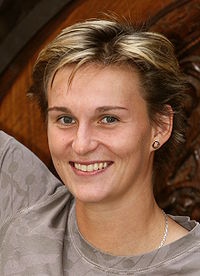 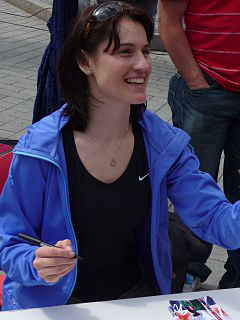 Zdroje :
Vlastní fotografie :autor Hana Slabá
Brožurky z infocentra v Liberci
Znak :http://upload.wikimedia.org/wikipedia/commons/thumb/4/4a/Liberec_Region_CoA_CZ.svg/90px-Liberec_Region_CoA_CZ.svg.pngAutor :Tomáš Urban
Mapa :http://upload.wikimedia.org/wikipedia/commons/thumb/a/ac/2004_Liberecky_kraj.PNG/240px-2004_Liberecky_kraj.PNGAutor : Hustoles
Příroda : Autor : Ondřej Žváček
Řeka : Autor : cs:ŠJů
Osobnosti :http://upload.wikimedia.org/wikipedia/commons/thumb/3/32/Barbora_Spotakova.jpg/250px-Barbora_Spotakova.jpg 



  http://upload.wikimedia.org/wikipedia/commons/thumb/6/6f/Nikola_Sudov%C3%A1%2C_Brn%C4%9Bnsk%C3%A9_b%C4%9Bhy_2010_%2806%29.jpg/240px-Nikola_Sudov%C3%A1%2C_Brn%C4%9Bnsk%C3%A9_b%C4%9Bhy_2010_%2806%29.jpg
 
che
 (Please credit as "Petr Novák, Wikipedia" in case you use this outside WMF projects.)
  
Pavel Ševela / Wikimedia Commons. Pokud má díla používáte mimo projekty Wikimedia